Unit 5　Buying and Selling
单元语法聚焦
[宾语从句(Ⅰ)]
WWW.PPT818.COM
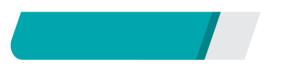 教材典据
单元语法聚焦
1. I think everybody likes cookies.
我认为每个人都喜欢曲奇饼干。
2. Do you know that business English can be different from everyday English?
 你知道商务英语可能和日常英语不同吗？
3. I wondered if everyone would be honest. 
我想知道是不是每个人都是诚实的。
单元语法聚焦
4. Ms. Liu believed that most people want to be honest. 刘老师相信大多数人都想成为诚实的人。
5. So tell people what is special about it.
 所以告诉人们它特殊的地方是什么。
单元语法聚焦
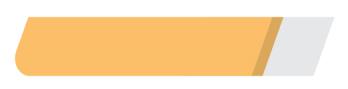 语法探究
英语中，在复合句中作宾语的句子叫作宾语从句。请注意以下问题：
1. 宾语从句由连接代词或连接副词来引导
(1)that引导宾语从句时，在句子中不充当任何成分，在口语和非正式文体中常被________。例如：
They said they had been there before.
他们说他们以前去过那儿。
省略
单元语法聚焦
(2)如果宾语从句是_________，则由if/whether引导。例如：
I don't know if/whether they will come here.
我不知道他们是否会来这儿。
本句是由“I don't know.”和“Will they come here？”合并而成， 后一句是一般疑问句，作从句时语序要发生变化， 应变为________(语序)。此时需用if或whether 来引导宾语从句。
注意： ①if和whether作“是否”讲时，用于引导宾语从句，常放在动词know, ask, care, wonder, find out等词或短语之后，介词后
一般疑问句
陈述
单元语法聚焦
一般不用if。
②少数动词，如：leave, put, discuss, doubt后的宾语从句常用whether引导。③whether后可以加or not，但是if不可以。
④在不定式前只能用whether。例如：
I can't decide whether to stay. 
我不能决定是否留下。
(3)如果宾语从句是____________，则由特殊疑问词what, how, which, when, where, why等引导。例如：
特殊疑问句
单元语法聚焦
He doesn't know when Tom will go there.他不知道汤姆什么时候去那儿。
2. 宾语从句应使用陈述语序
例如：
He asked me how he could get to the nearest hospital. 他问我去最近的医院怎么走。
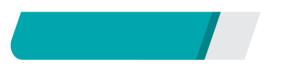 实战演练
单元语法聚焦
Ⅰ. 单项填空
(　　)1.2017·安徽—Do you know ______ Ann goes to work every day?
	     —Usually by underground.
	     A．why  		B．how  
	     C．when  		D．whether
B
单元语法聚焦
(　　)2.2017·泰安—The light in Bill‘s office is still on. I wonder_____.
—Maybe at midnight again. 
A. if will he stop working		B. why he works so hard
C. how long will he work		D. when he will stop working
D
【解析】考查宾语从句。宾语从句需用陈述语序，由此排除A、C项；由下一句“可能又要到午夜”可知，上一句是询问时间，应用when引导宾语从句。故选D。
单元语法聚焦
(　　)3.2017·乐山改编—Do you know ________ next Friday, Lily? 
	     —If it doesn't rain, we will. 
	     A. if we will take a field trip 
	     B. will we take a field trip 
	     C. why we will take a field trip 
	     D. why will we take a field trip
A
【解析】考查宾语从句的用法。宾语从句要用陈述语序，排除B、D项；再由句意可知，C项中的连接词why与句意不符。故选A。
单元语法聚焦
(　　)4.2017·益阳改编Could you please tell me________？  
	     A. how old are you 
	     B. when he will come back     
	     C. where is he from
	     D. what are they doing
B
单元语法聚焦
(　　)5.2017·郴州改编—Do you know ________？
	     —Oh, she lives in London.
	     A．where does Jane live　  
	     B．where Jane lives
	     C．where Jane live
	     D．where did Jane live
B
【解析】在宾语从句中，从句要用陈述语序，排除A、D项；Jane为第三人称单数，谓语动词需要用单数第三人称形式。故选B。
单元语法聚焦
Ⅱ. 将下面的简单句改为含宾语从句的复合句
1．I know. He is a good person.
      _________________________________________________
2．Do you know? Where does he live?
      _________________________________________________
3．I wonder. Can he speak English?
      _________________________________________________
I know (that) he is a good person.
Do you know where he lives?
I wonder if he can speak English.
单元语法聚焦
4．I don't know. When will we leave?
      _________________________________________________
5．John asks. What's wrong?
      _________________________________________________
I don't know when we will leave.
John asks what's wrong.